A1120619060027
执业编号
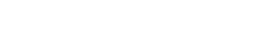 投教课——
风口解读之信创产业
2024 .11.28
梁洁云
主讲老师
[Speaker Notes: 补充讲讲上能电气]
市场风口
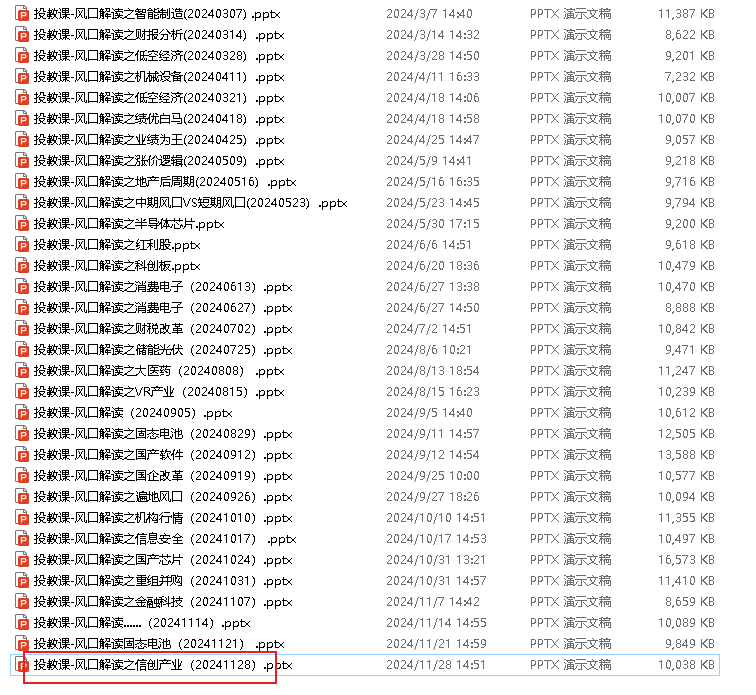 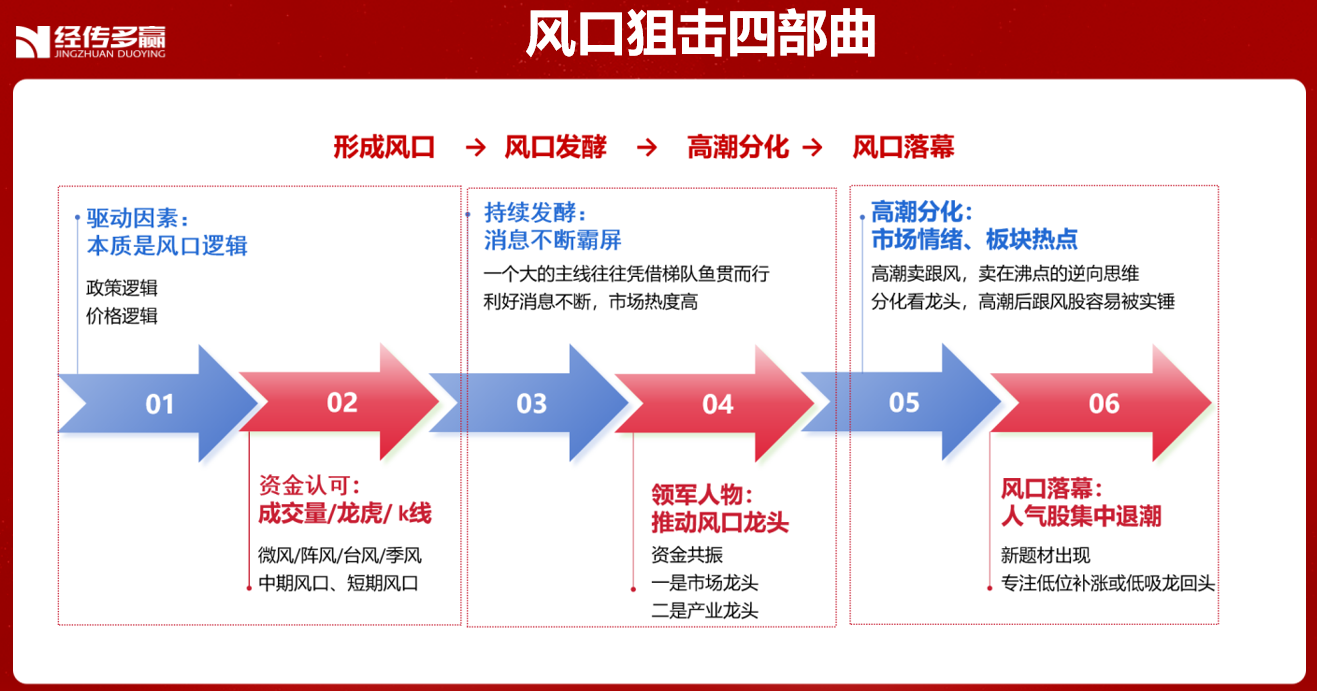 风口解读
市场风口
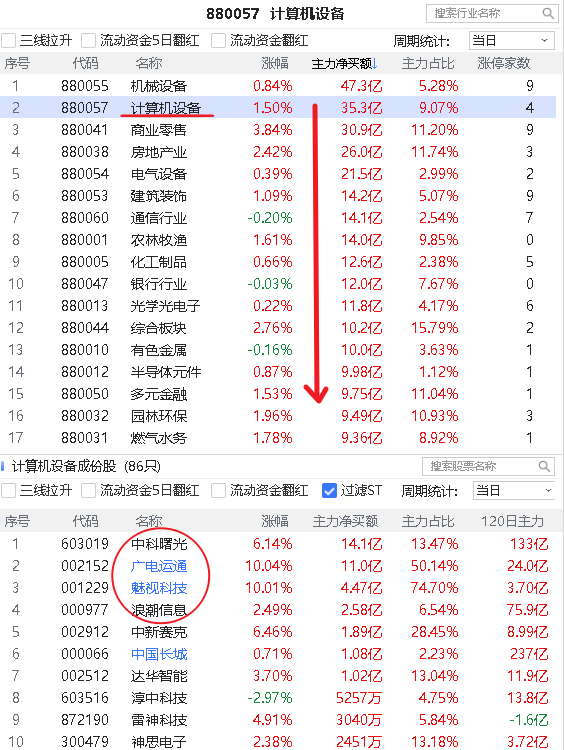 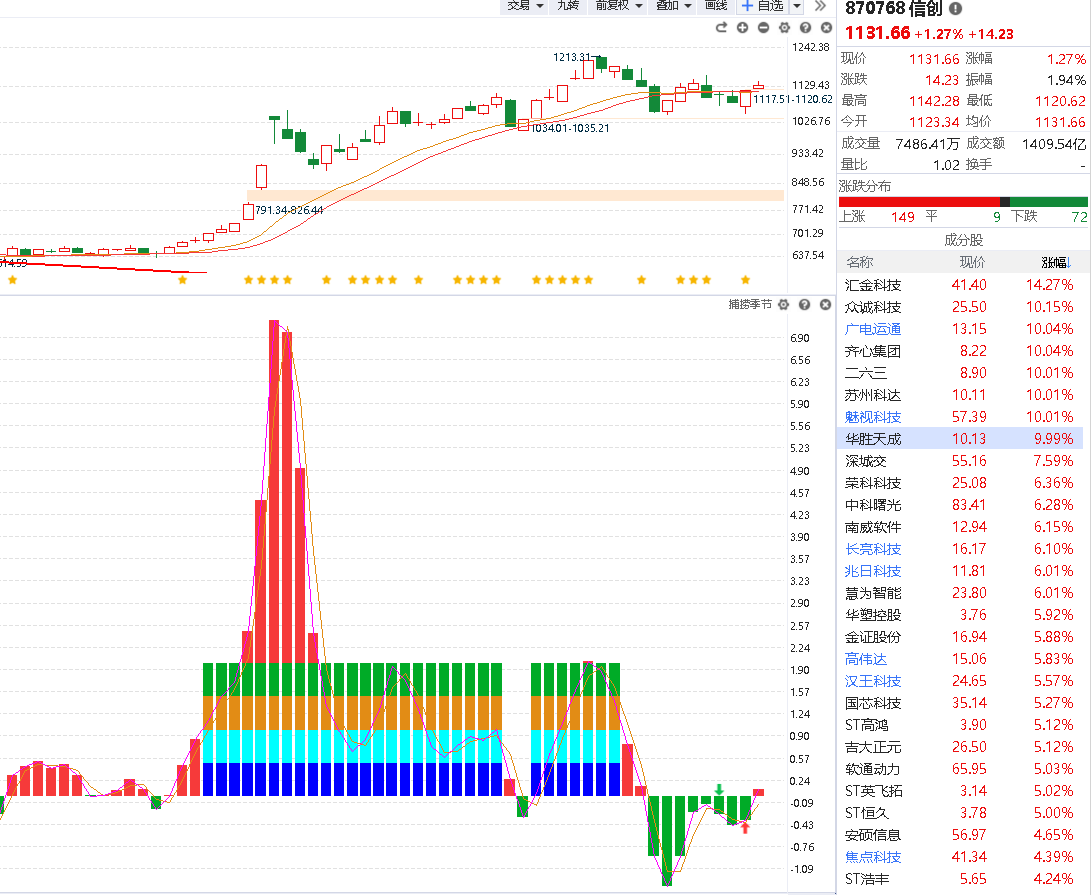 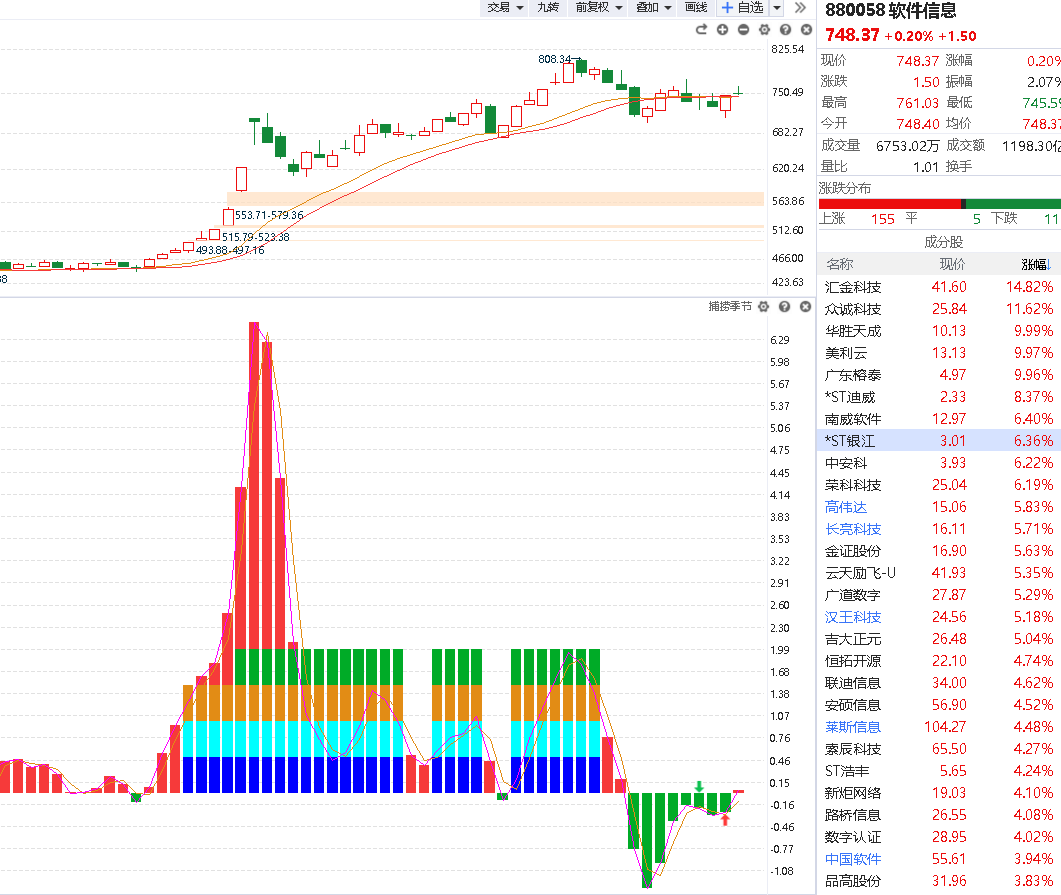 风口龙头和跟风
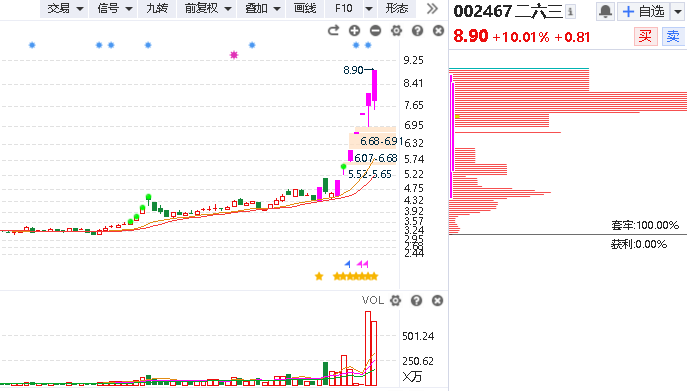 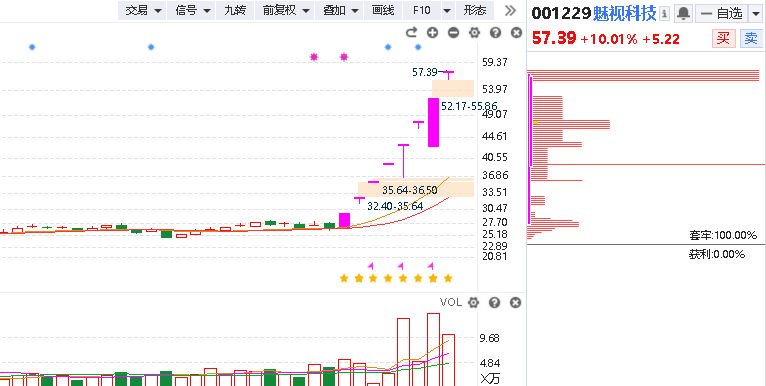 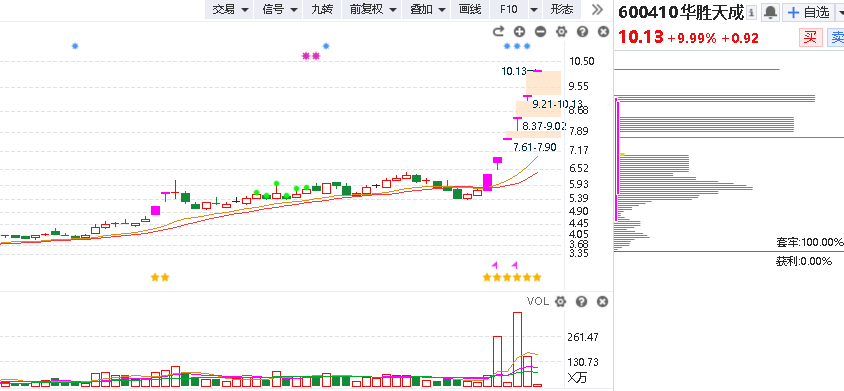 风口龙头和跟风
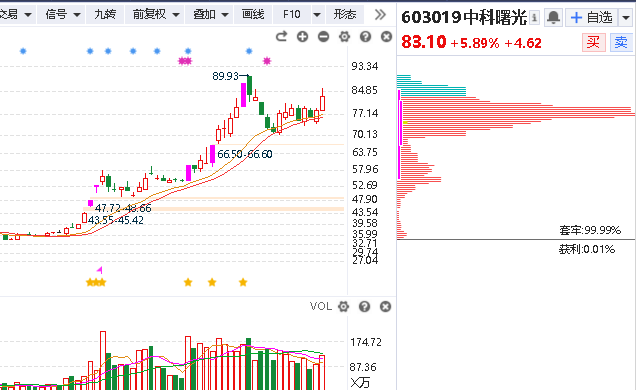 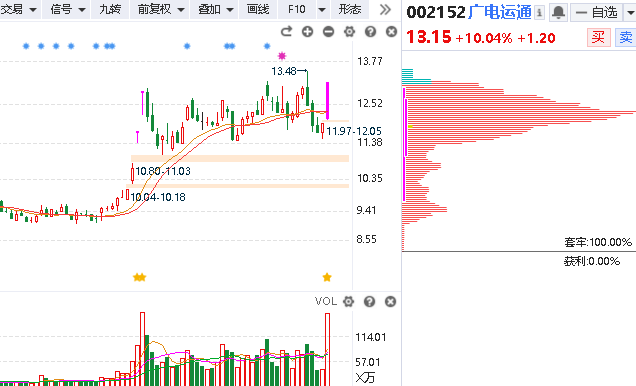 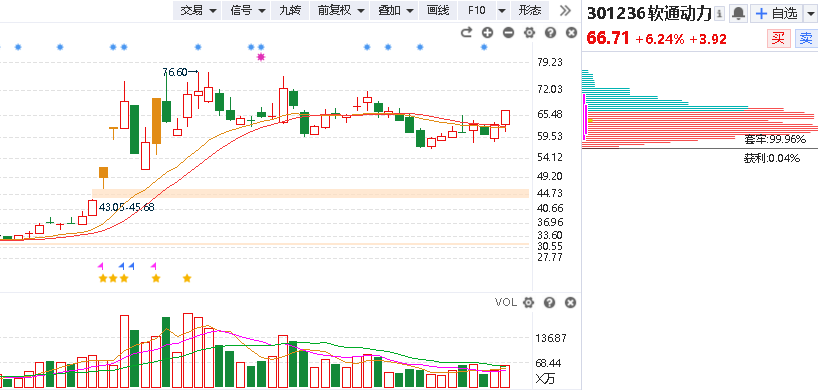 风口逻辑
[Speaker Notes: 光伏行业加速出清低效产能]
什么是信创
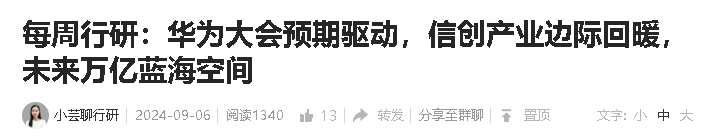 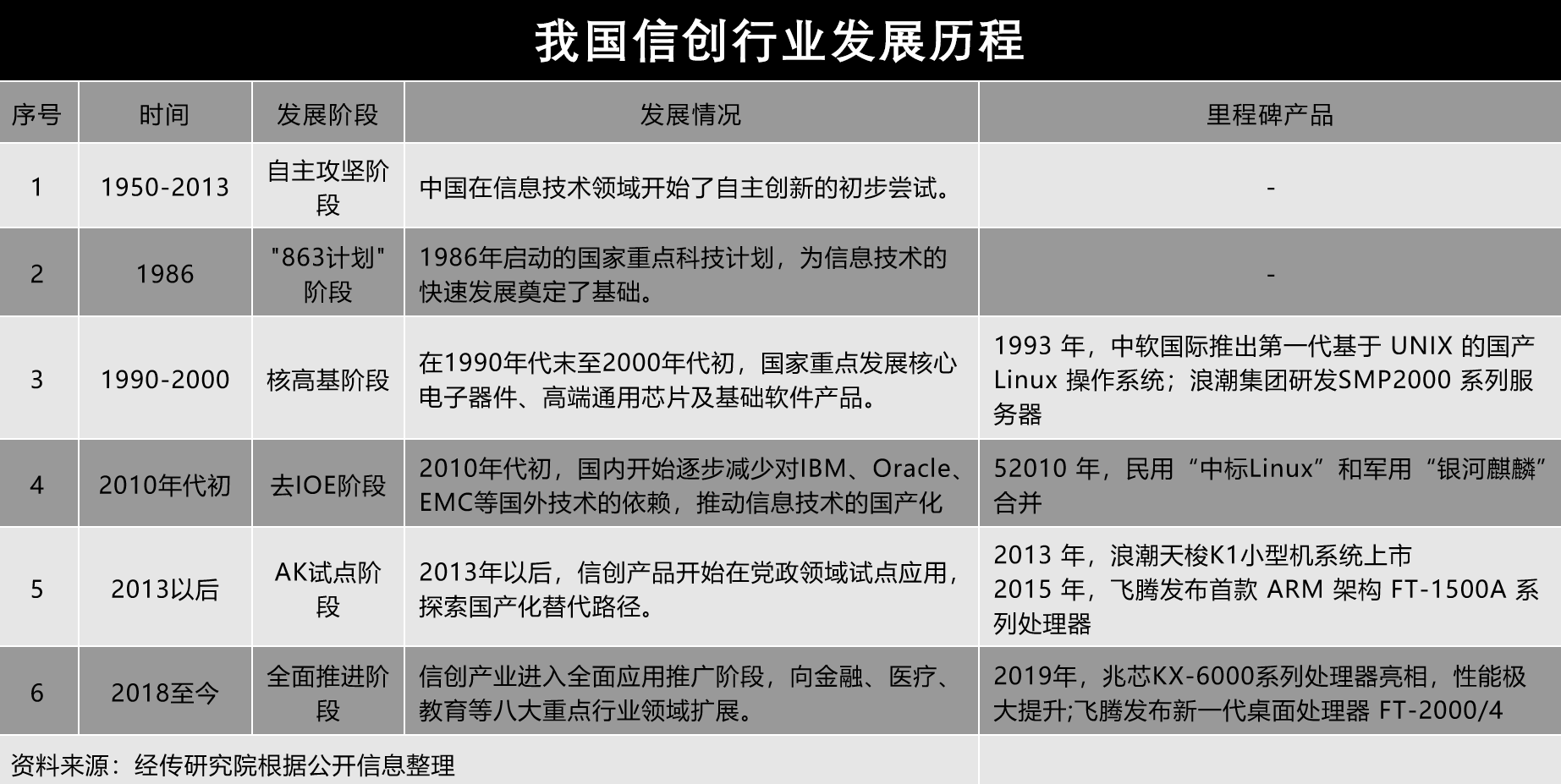 逻辑1.自主可控或成“主旋律”
自主可控或成“主旋律”，科创有望成为市场主线，自主可控推动信创产业新机遇与挑战
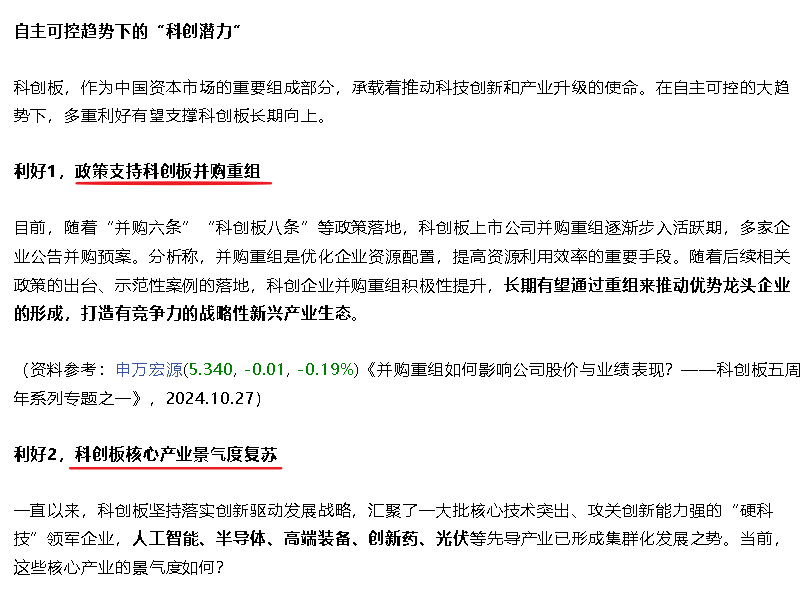 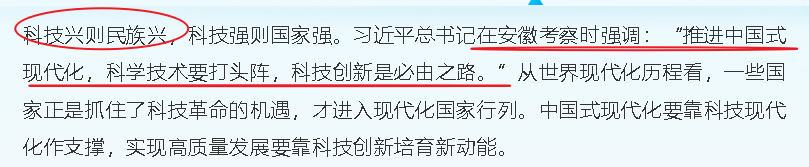 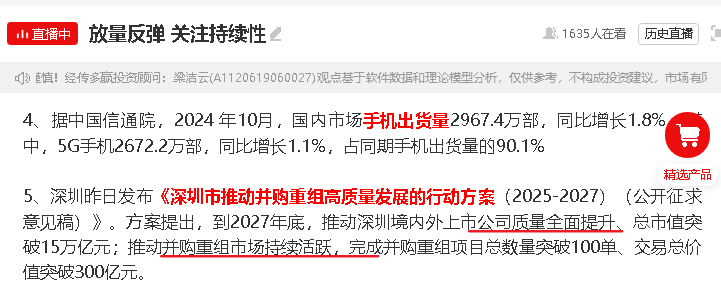 逻辑2.政府信创采购加速
此轮政府信创采购在政策推动下有机会实现更快落地，预计业务与政府信创采购关联度更高的公司有望获得超预期发展，标的中孚信息、太极股份、海量数据、金山办公、软通动力、拓维信息、中国软件国际、星环科技，受益标的海光信息、龙芯中科、中国长城、中科曙光、神州数码、中国软件、达梦数据、东方通。
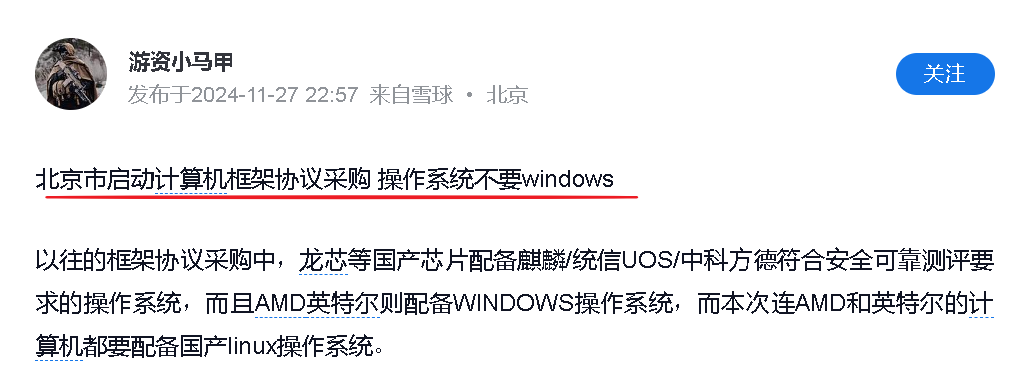 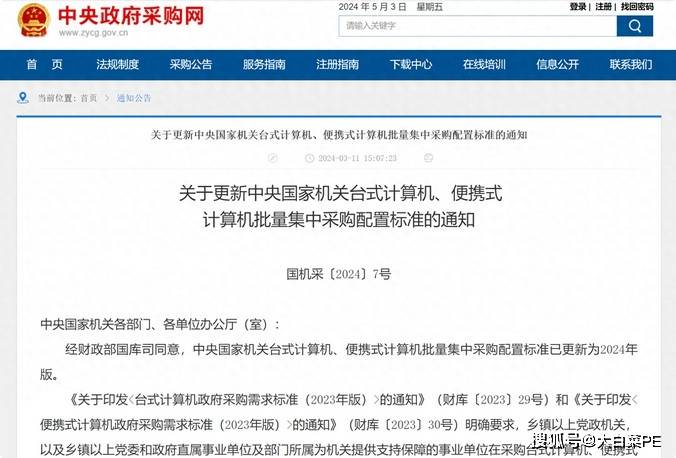 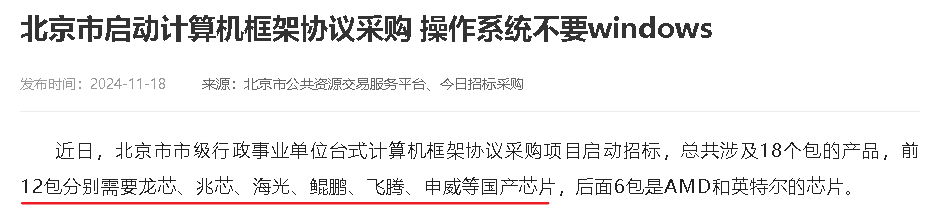 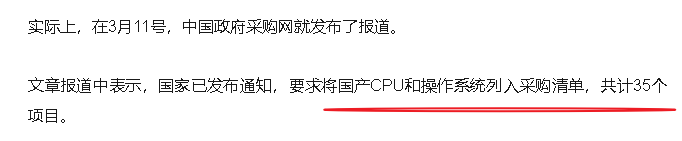 逻辑3.华为国产系统实现突破
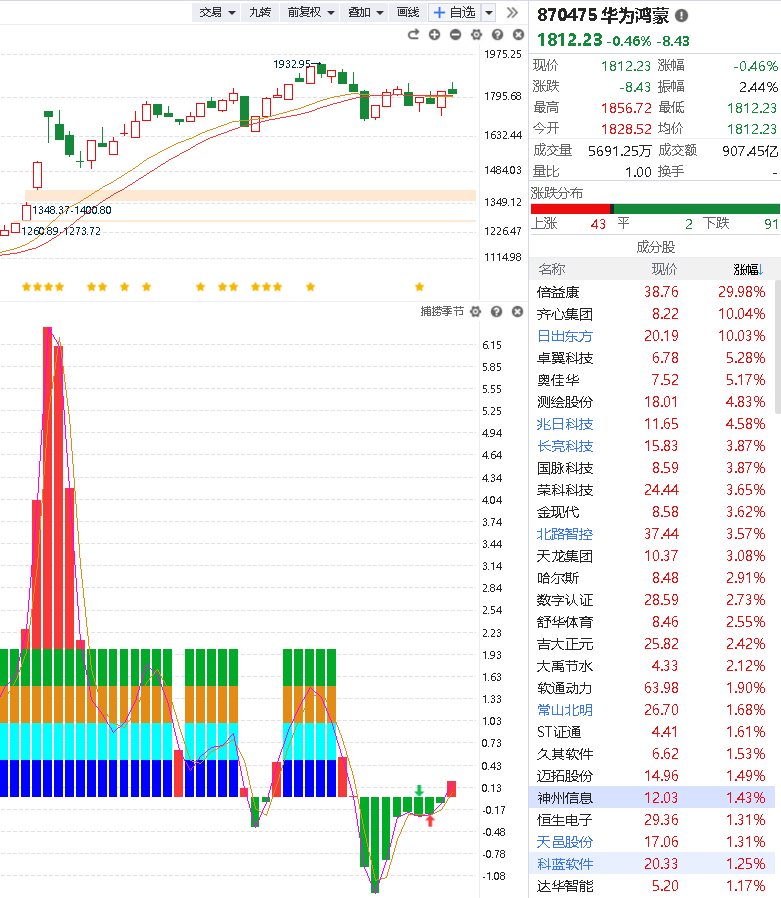 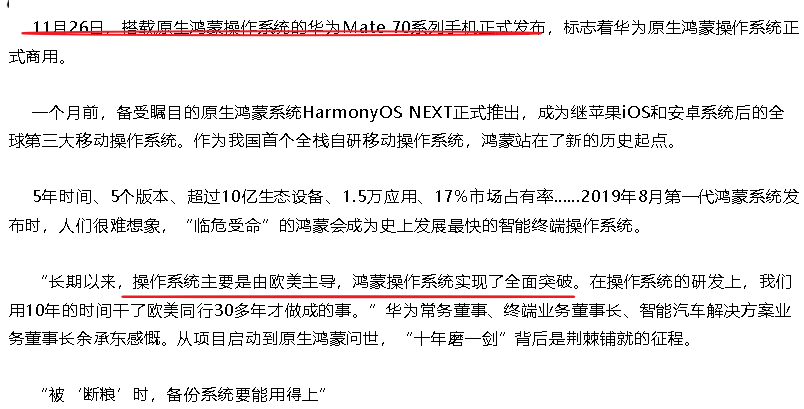 锂电产业链即将见底？业内人士预计明年价格有望回升
风口选股
[Speaker Notes: 光伏行业加速出清低效产能]
产业分支
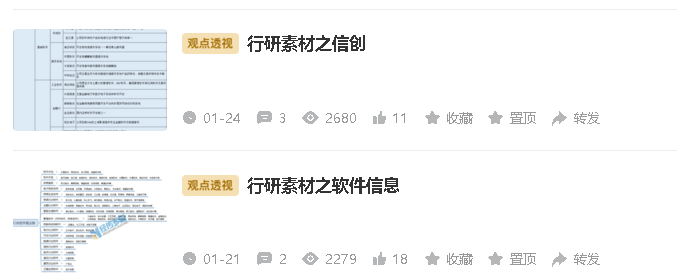 产业分支
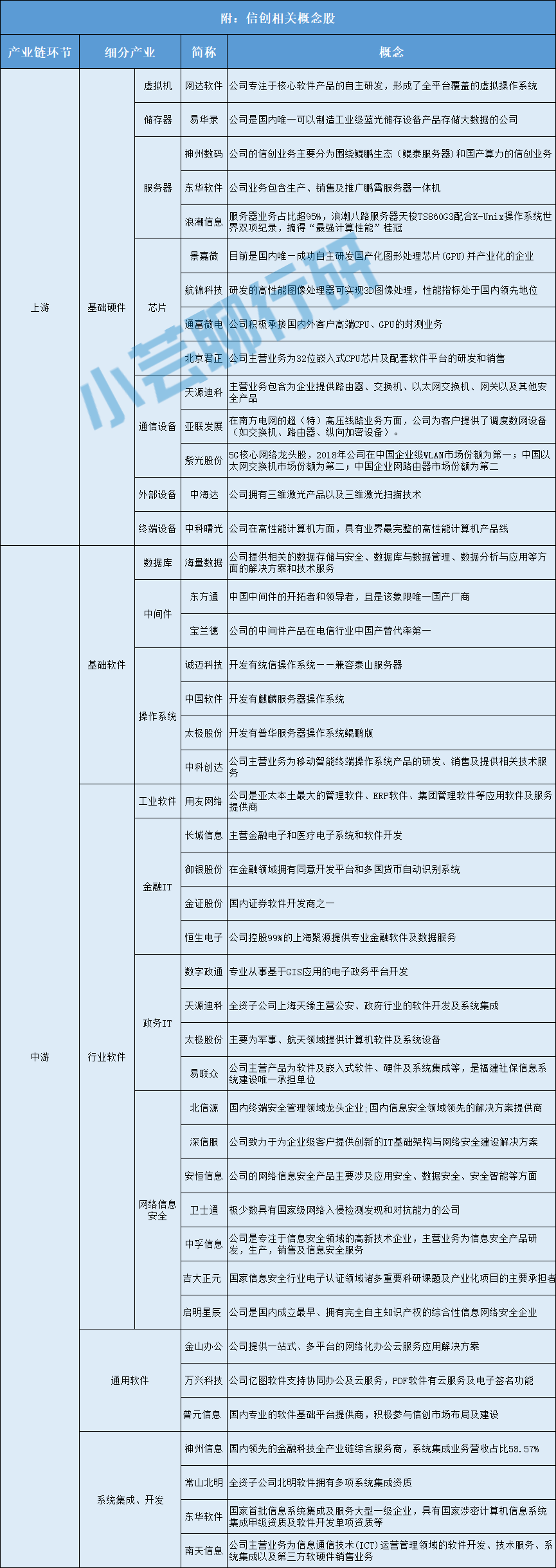 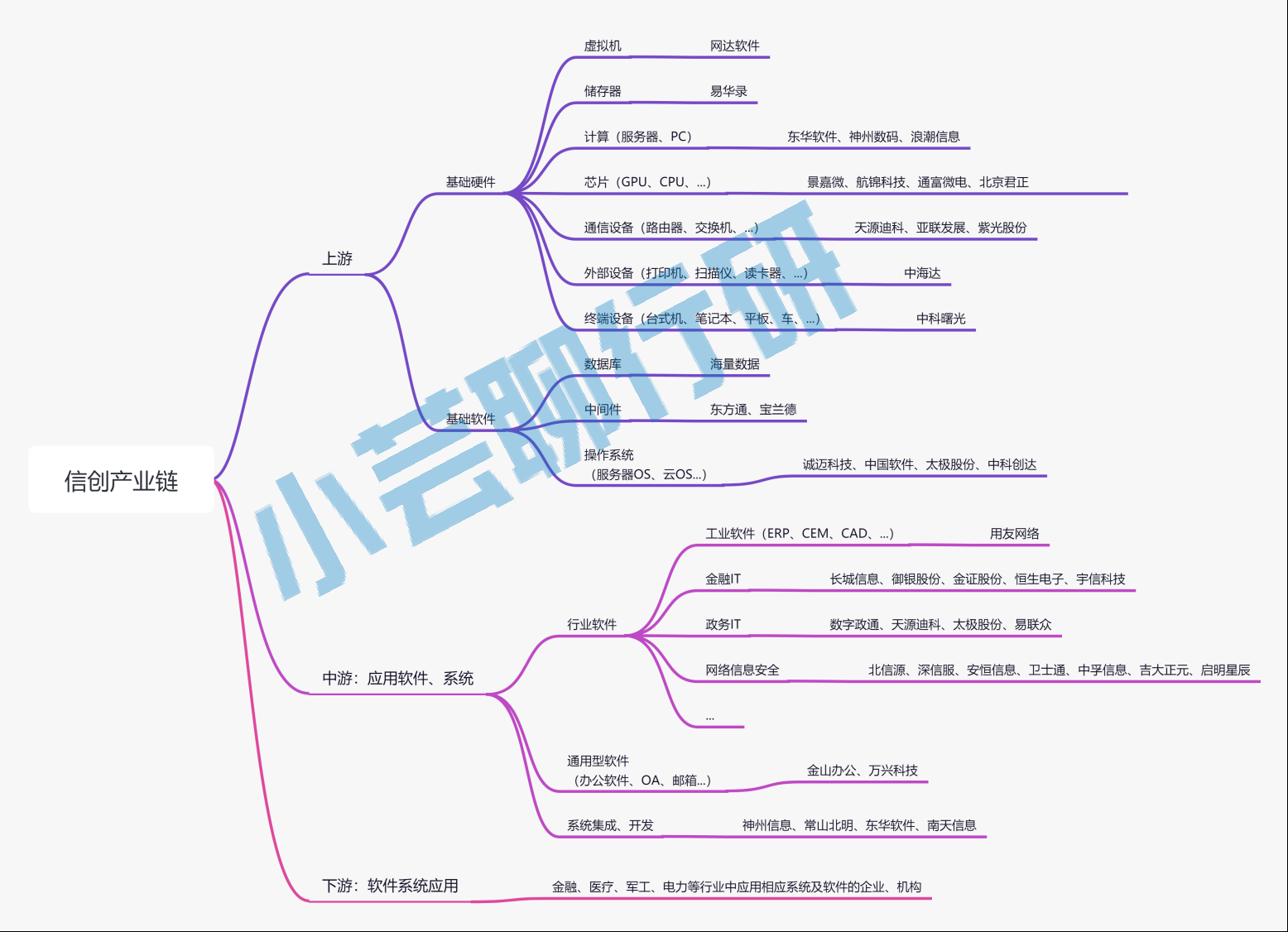 分时异动选股
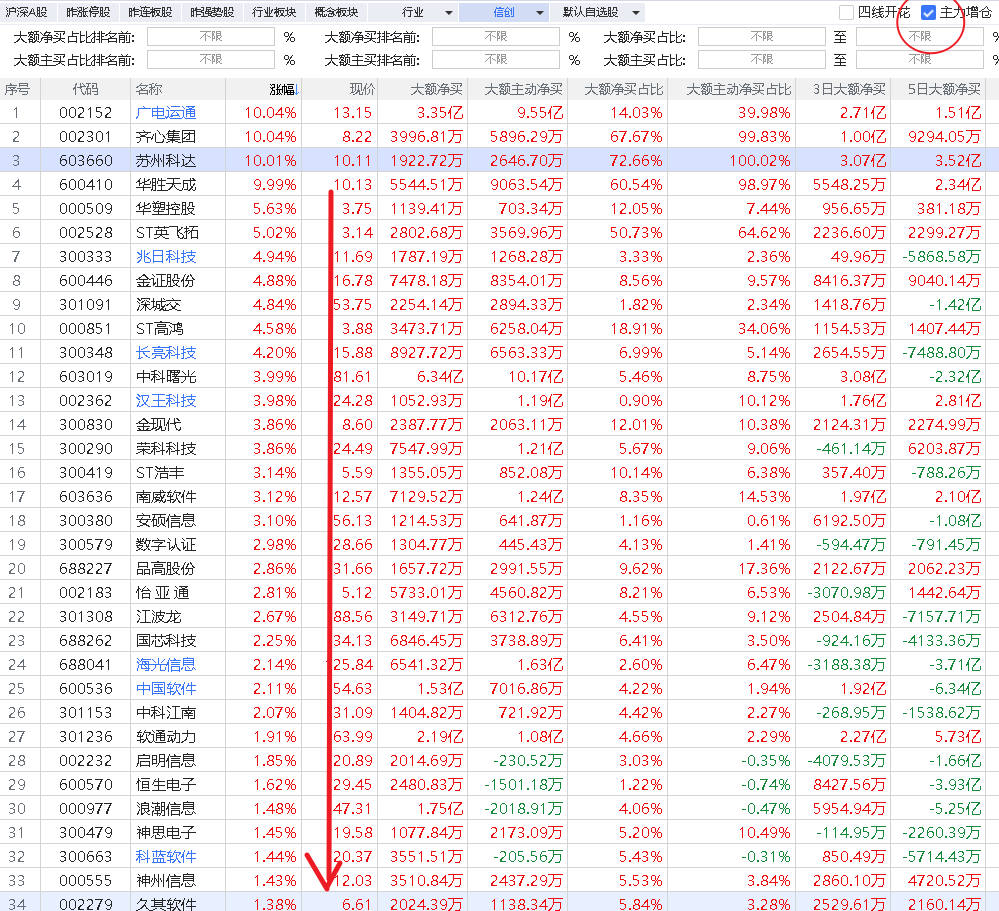 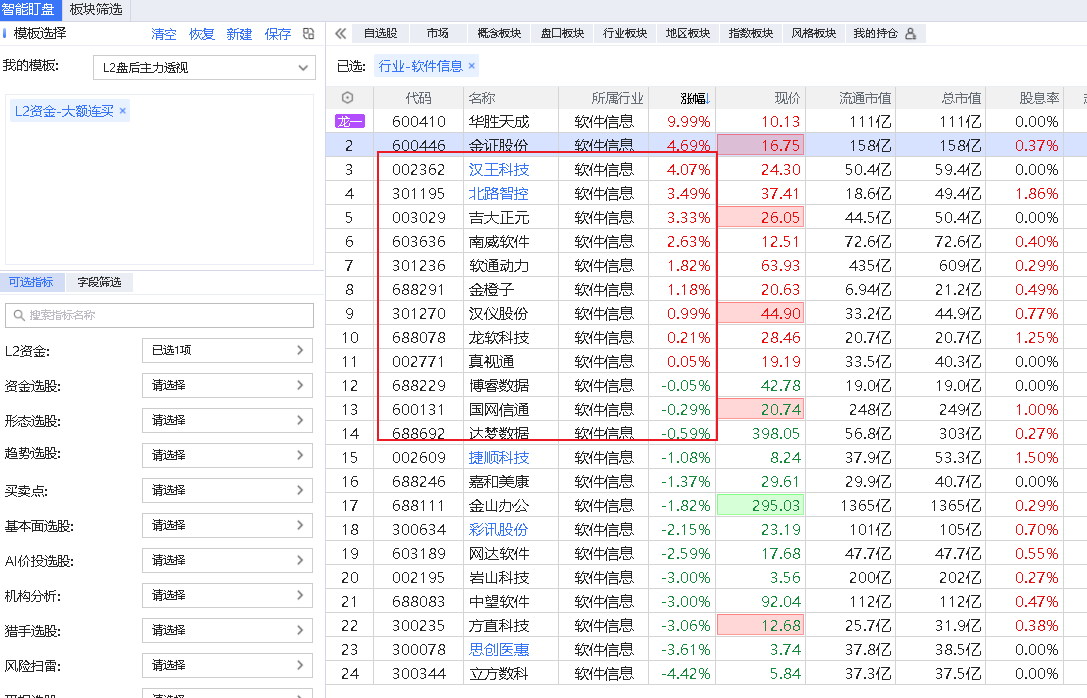 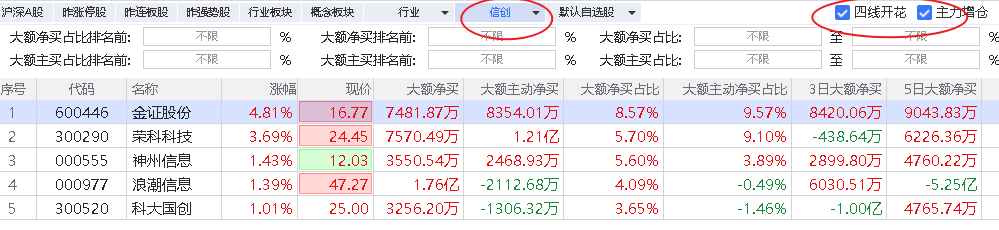 风口爆量回档
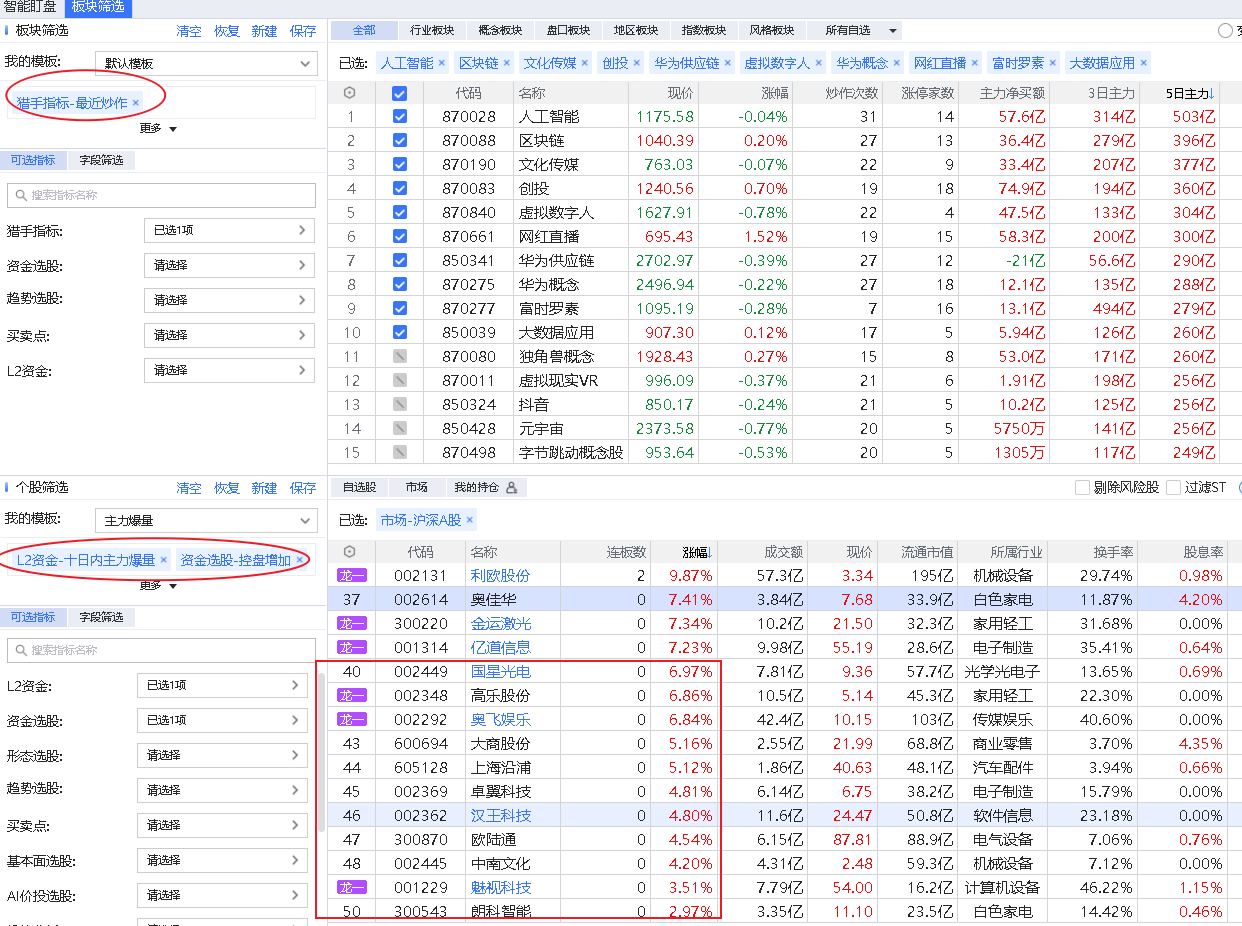 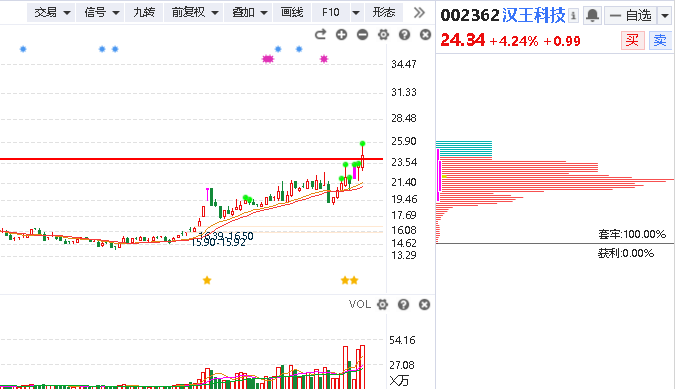 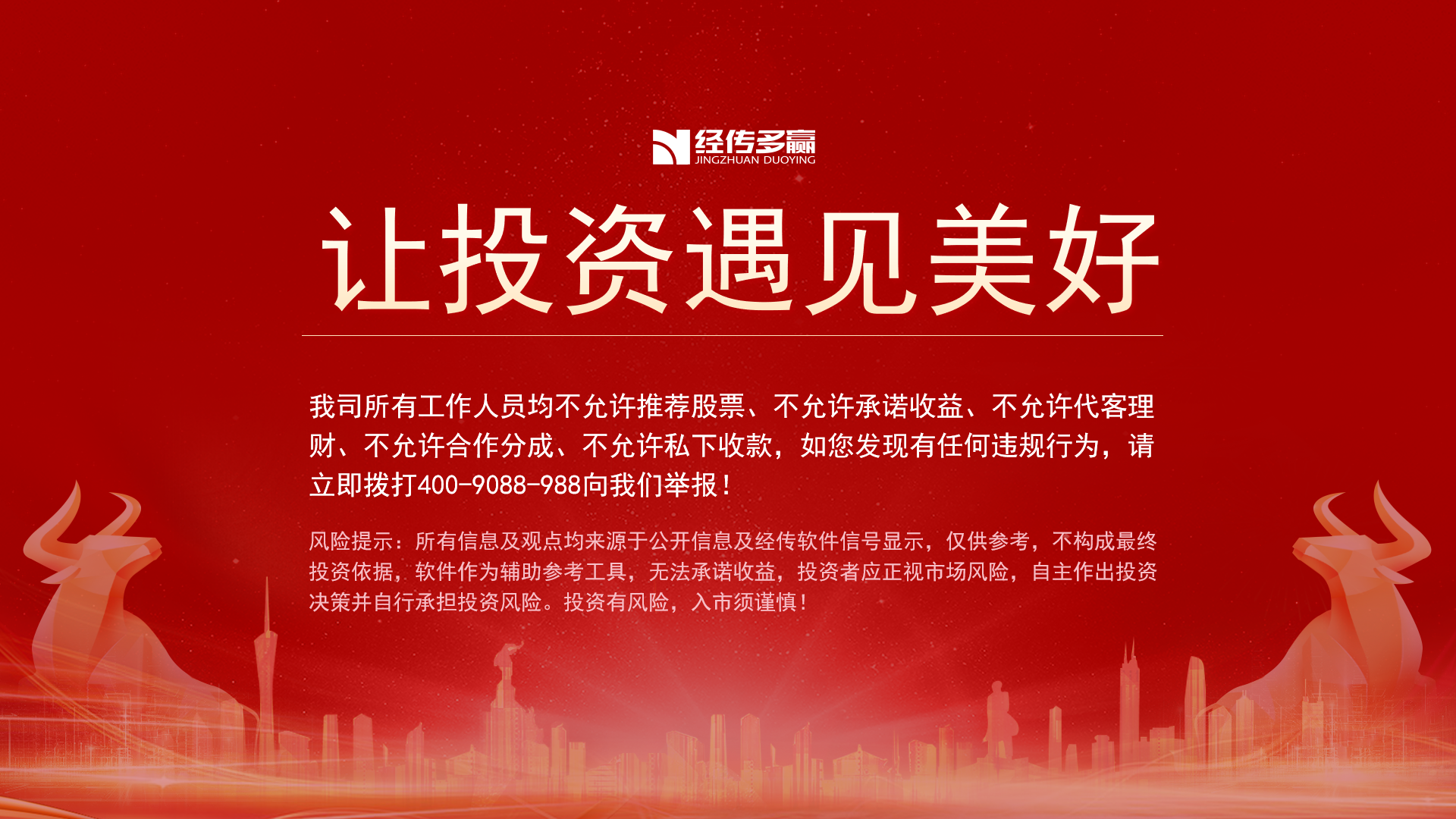 《好股研选》栏目介绍
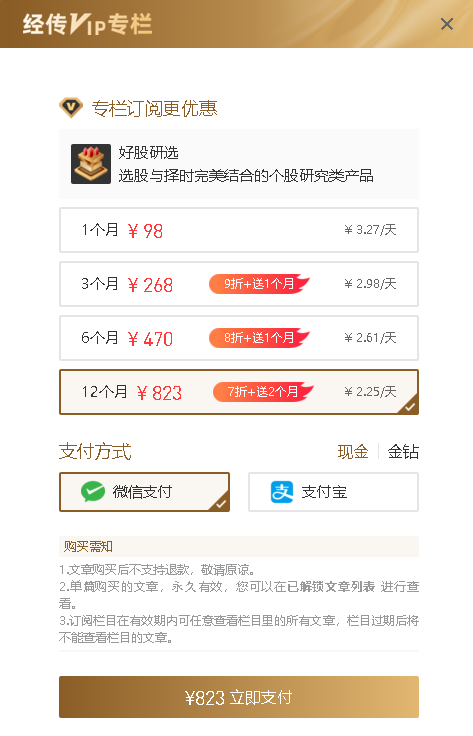 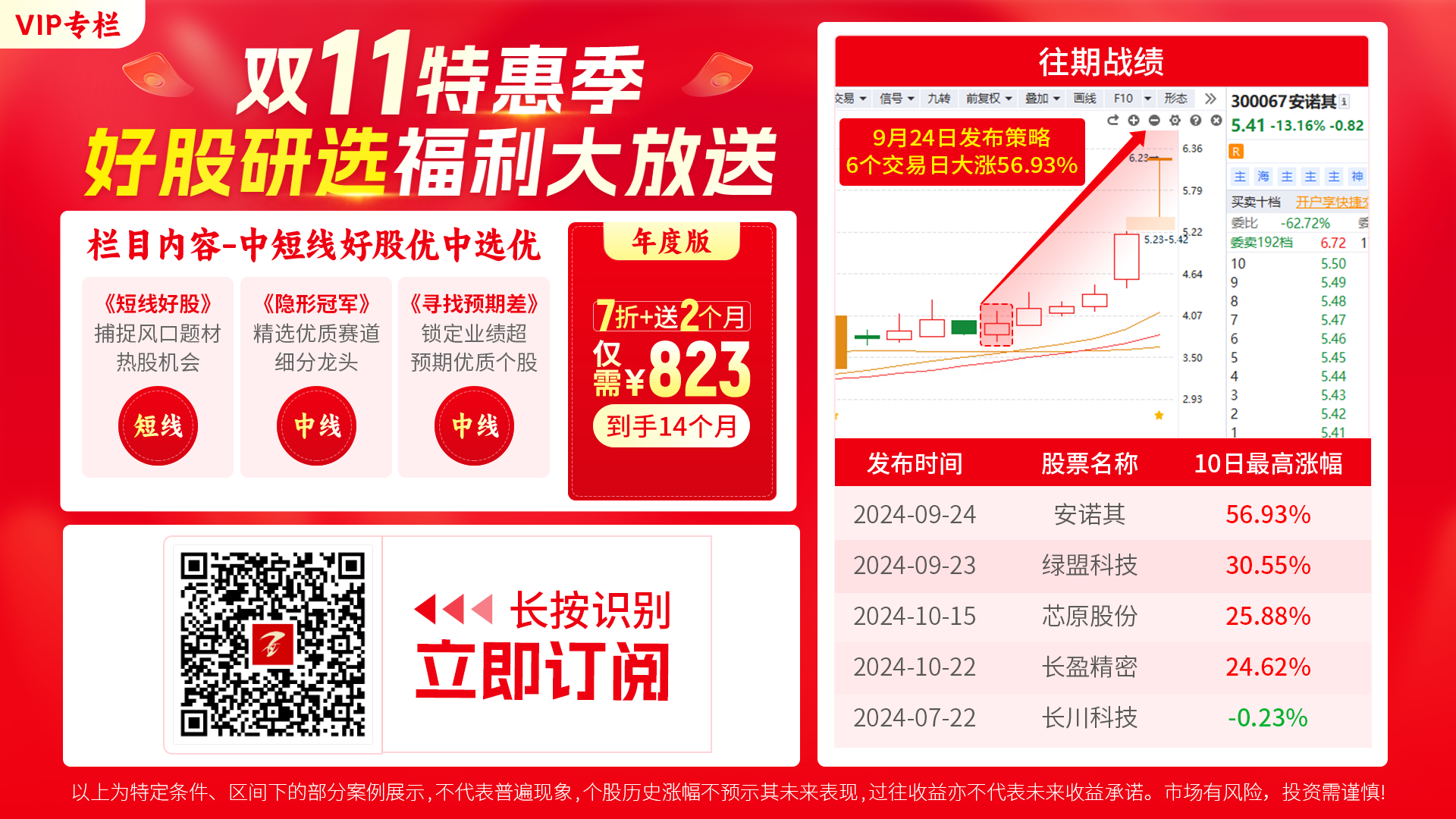 98元/月，8篇，12元/篇
《主力透视陪跑营》
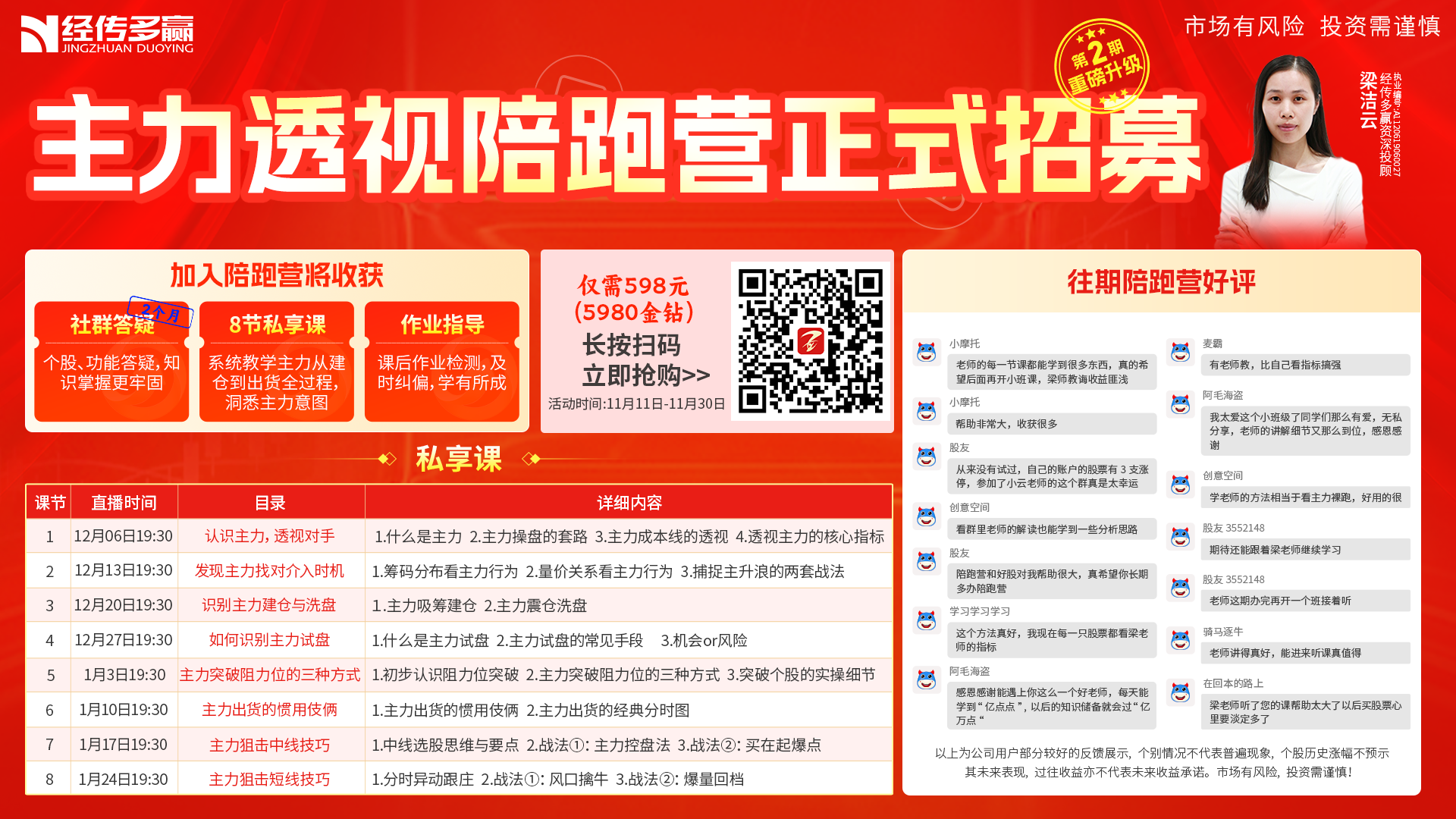 《主力透视陪跑营》社群
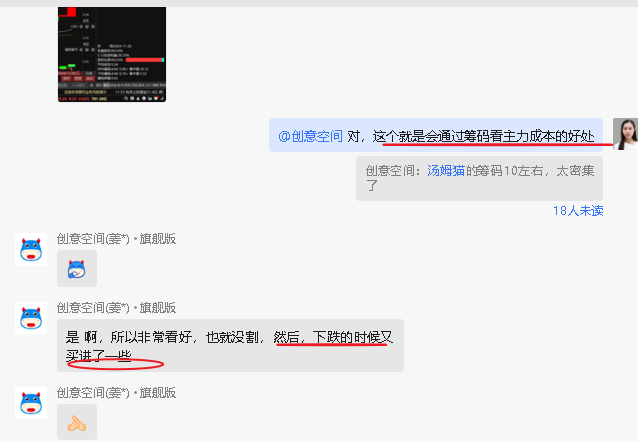 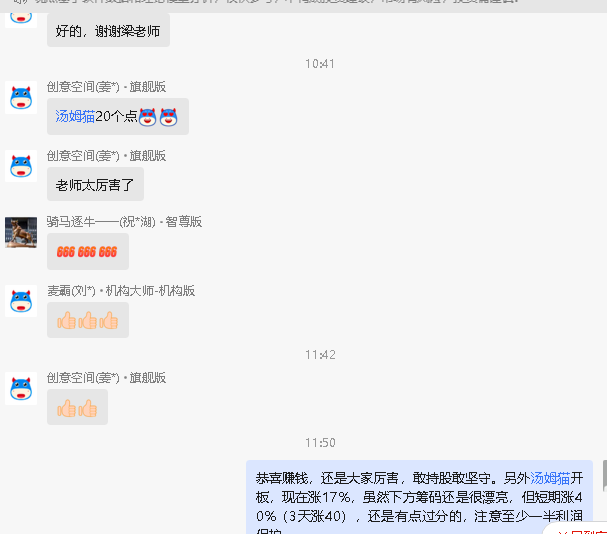 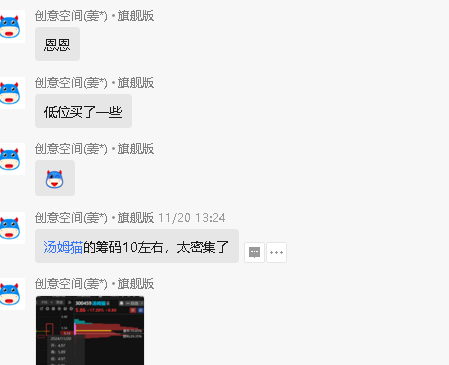 《主力透视陪跑营》社群路径
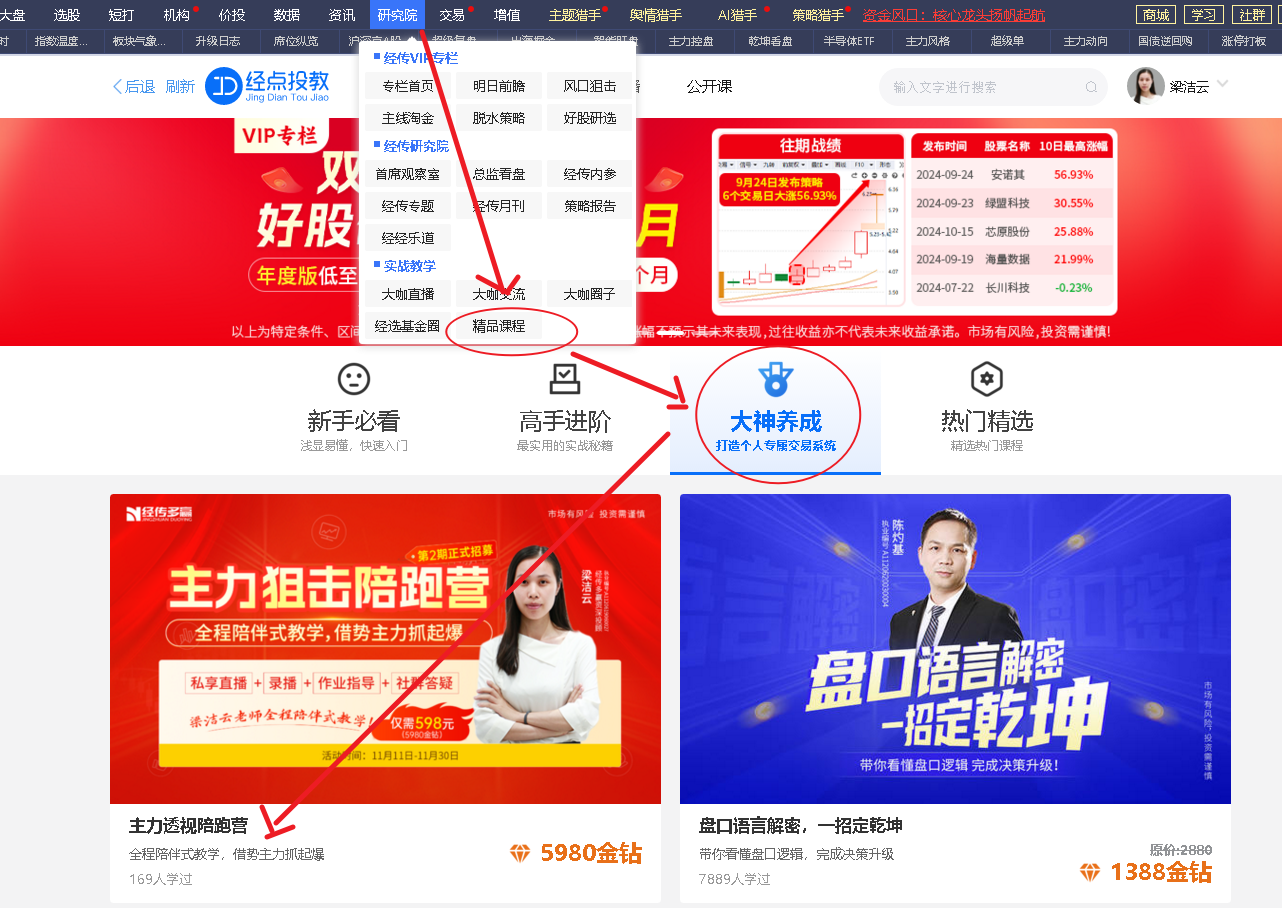